Středová souměrnost
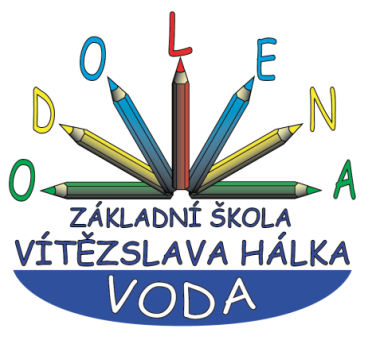 Výukový materiál pro 8.ročník
Autor materiálu: Mgr. Martin Holý     
Další šíření materiálu je možné pouze se souhlasem autora
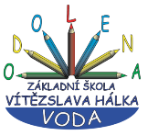 Středová souměrnost
Těžnice označujeme obvykle malým písmenem t s indexem názvu strany, ke které příslušná těžnice patří.
S(S):obdélník ABCD  obdélník  A‘B‘C‘D‘
obraz
středová souměrnost
vzor
střed souměrnost
Ke vzoru obdélníku ABCD sestrojte
ve středové souměrnosti podle středu S jeho obraz obdélník  A‘B‘C‘D‘
D
C
B‘
A‘
S
A
B
C‘
D‘
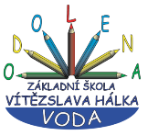 Osová souměrnost
Těžnice označujeme obvykle malým písmenem t s indexem názvu strany, ke které příslušná těžnice patří.
Ke vzoru trojúhelníku ABC sestrojte
ve středové souměrnosti podle středu S jeho obraz trojúhelník  A‘B‘C‘
S(S): ∆ ABC  ∆ A‘B‘C‘
Postup:
C
1) sestrojujeme postupně středově
     souměrné body
2) středově souměrný bod (např C‘)
    sestrojíme tak, že
a) sestrojíme polopřímku CS
A
B
b) kružítkem změříme vzdálenost
    bodu C od bodu S a stejnou
     vzdálenost vyznačíme na
     opačné straně od bodu S
S
A‘
B‘
c) v průsečíku kružnice a
    polopřímky leží středově
    souměrný bod C‘
3) stejný postup opakujeme pro
    ostatní body
C‘
4) sestrojíme ∆ A‘B‘C‘
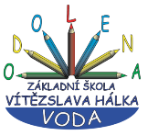 Osová souměrnost
Těžnice označujeme obvykle malým písmenem t s indexem názvu strany, ke které příslušná těžnice patří.
1)  S(S): ∆ ABC  ∆ A‘B‘C‘
C
A‘
B‘
S
A
B
C‘
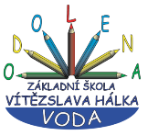 Osová souměrnost
Těžnice označujeme obvykle malým písmenem t s indexem názvu strany, ke které příslušná těžnice patří.
2)  S(S): čtverec ABCD  čtverec A‘B‘C‘D‘
Ke vzoru čtverci ABCD sestrojte
ve středové souměrnosti podle středu S jeho obraz čtverec  A‘B‘C‘D‘
D
C
Bod který leží v bodě S se zobrazí sám do sebe 
(je samodružný)
A
= B‘
B = S
A‘
B
= B‘
D‘
C‘
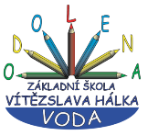 Osová souměrnost
Těžnice označujeme obvykle malým písmenem t s indexem názvu strany, ke které příslušná těžnice patří.
3)  S(S): ∆ ABC  ∆ A‘B‘C‘
C
A‘
B‘
S
B
A
C‘
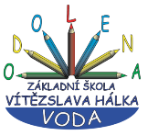 Osová souměrnost
Těžnice označujeme obvykle malým písmenem t s indexem názvu strany, ke které příslušná těžnice patří.
4) Narýsujte trojúhelník ABC tak, že vrchol C tohoto trojúhelníku je obrazem vrcholu B ve středové souměrnosti podle středu S.
C
A
S
B
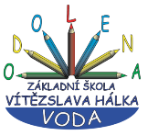 Osová souměrnost
Těžnice označujeme obvykle malým písmenem t s indexem názvu strany, ke které příslušná těžnice patří.
5) Narýsujte čtverec ABCD, jestliže A je vrchol tohoto
    čtverce a S je střed čtverce (průsečík úhlopříček a os
    souměrnosti).
D
C
S
A
B
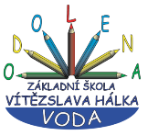 Osová souměrnost
Těžnice označujeme obvykle malým písmenem t s indexem názvu strany, ke které příslušná těžnice patří.
6) Sestrojte střed souměrnosti, ve které se bod A zobrazí
    do bodu A‘. K  ABC sestrojte ve středové souměrnosti
    podle středu S  A‘B‘C‘
B
C‘
A‘
S
C
A
B‘
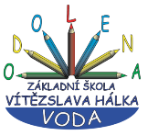 Osová souměrnost
Těžnice označujeme obvykle malým písmenem t s indexem názvu strany, ke které příslušná těžnice patří.
7) Sestrojte obdélník A‘B‘C’D‘, který je obrazem
    obdélníku ABCD ve středové souměrnosti se
    středem S.
C
D
B‘
A‘
S
B
A
D‘
Středová souměrnost geometrických útvarů
Těžnice označujeme obvykle malým písmenem t s indexem názvu strany, ke které příslušná těžnice patří.
Geometrický útvar je středově souměrný útvar, jestliže existuje takový bod (střed souměrnosti) podle kterého se ve středové souměrnosti podle bodu S zobrazí útvar sám do sebe (obraz a vzor je shodný) .
Taková bod se nazývá střed souměrnosti a značí se S.
S
S
S
Středová souměrnost geometrických útvarů
8) Určete, zda jsou uvedené útvary středově souměrné. Pokud ano, sestrojte střed souměrnosti?
Těžnice označujeme obvykle malým písmenem t s indexem názvu strany, ke které příslušná těžnice patří.
c) kruh
a) čtverec
b) rovnostranný trojúhelník
S
S
není středově souměrný
d) obdélník
e) úhel
f) úsečka
S
S
není středově souměrný
Středová souměrnost geometrických útvarů
Těžnice označujeme obvykle malým písmenem t s indexem názvu strany, ke které příslušná těžnice patří.
9) Určete, zda jsou uvedené útvary středově souměrné. Pokud ano, sestrojte střed souměrnosti?
c) rovnoramenný lichoběžník
b) rovnoramenný trojúhelník
a) kosočtverec
S
není středově souměrný
není středově souměrný
e) deltoid
d) kosodélník
f) obecný trojúhelník
S
není středově souměrný
není středově souměrný